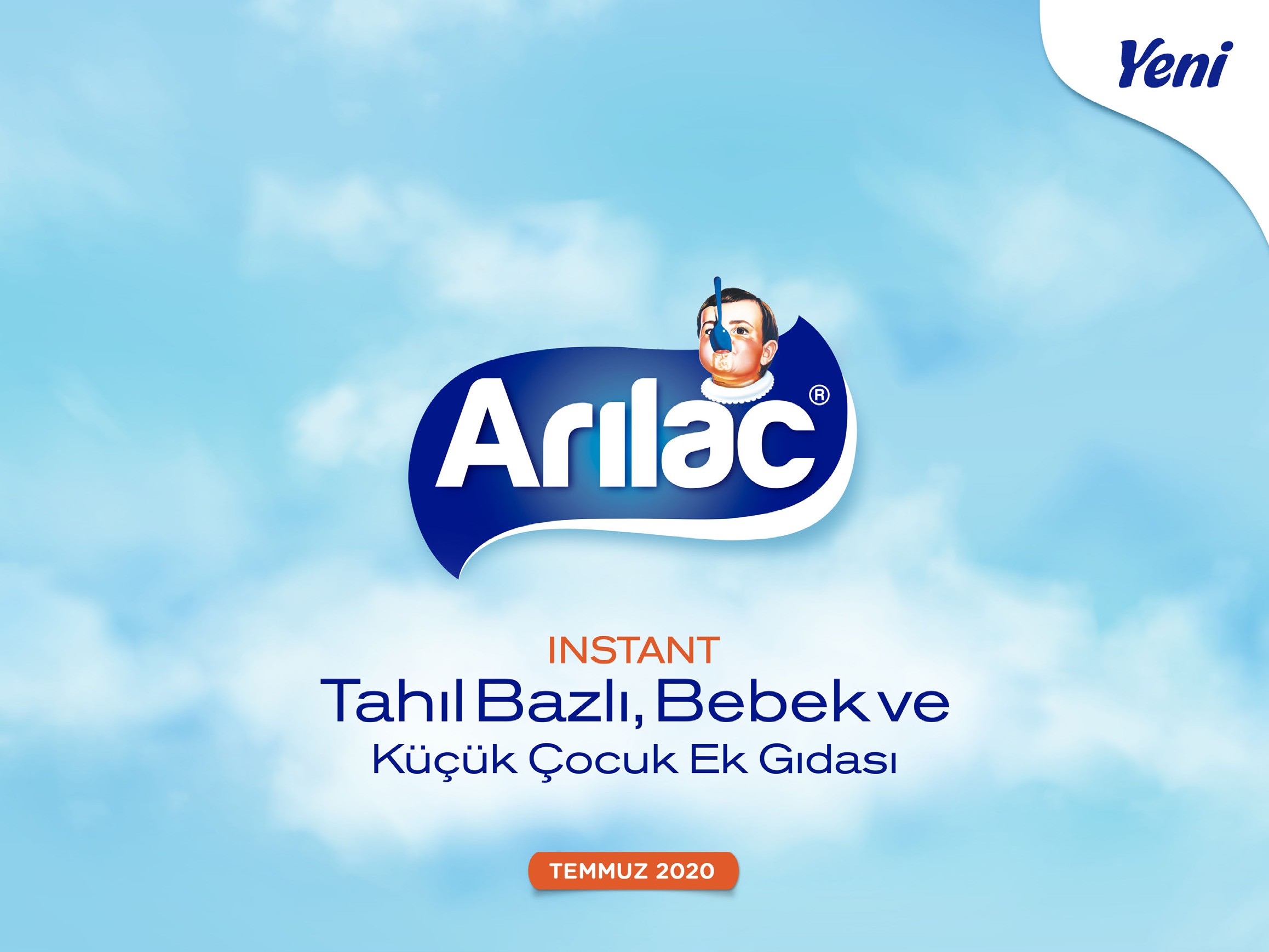 Новинка
ДЕТСКОЕ ПИТАНИЕ МГНОВЕННОГО ПРИГОТОВЛЕНИЯ НА ЗЕРНОВОЙ ОСНОВЕ ДЛЯ МАЛЫШЕЙ И ДЕТЕЙ МЛАДШЕГО ВОЗРАСТА
Июль 2020
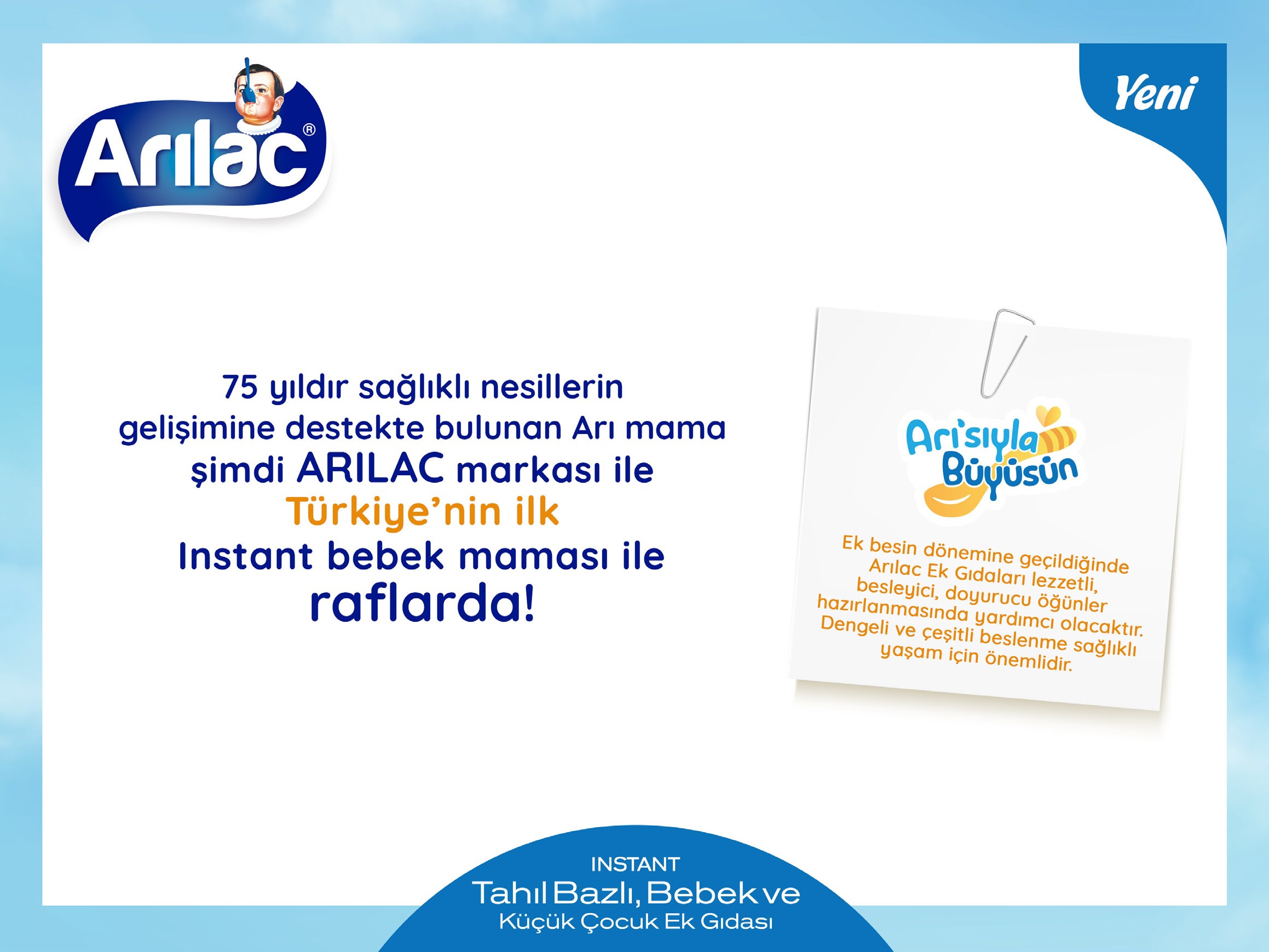 новинка
В Турции 75 лет тому назад появилась марка ARI.Под этой маркой выпускалось детское питание для малышей.В настоящее время на основании этой марки появилась марка ARILAK,производящая детское питание быстрого приготовления.
Расти вместе с ARILAC
Переходите на дополнительное питание с ARILAC.Это вкусно, сытно, полезно и питательно. Быстрое в приготовлении сбалансированное и разнообразное питание важно для здорового образа жизни.
Детское питание мгновенного приготовления на зерновой основе для малышей и детей младшего возраста
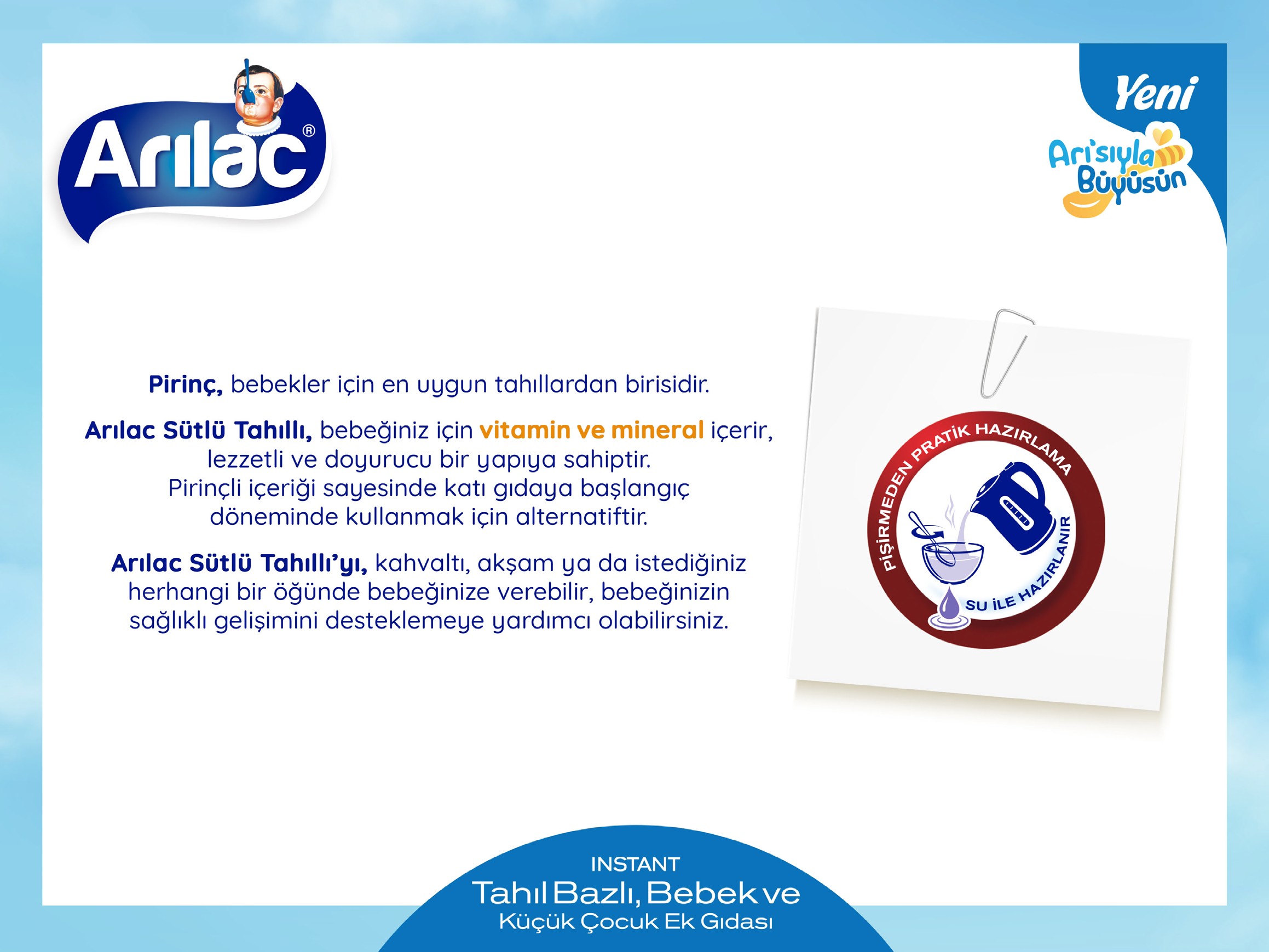 новинка
Расти вместе с  ARILAC
Рис один из самых подходящих круп для малышей ARILAC молочная смесь с зерновыми злаками содержит витамины и минералы для вашего малыша и имеет восхитительную и приятную текстуру.  Содержание риса является альтернативой использованию на начальном этапе приема твердой пищи.
Вы можете давать ребенку молочную смесь ARILAC на завтрак или во время любого приема пищи. Тем самым поддержите здоровое развитие вашего ребенка.
Смесь быстрого приготовления. Просто добавьте воды.
Детское питание мгновенного приготовления на зерновой основе для малышей и детей младшего возраста
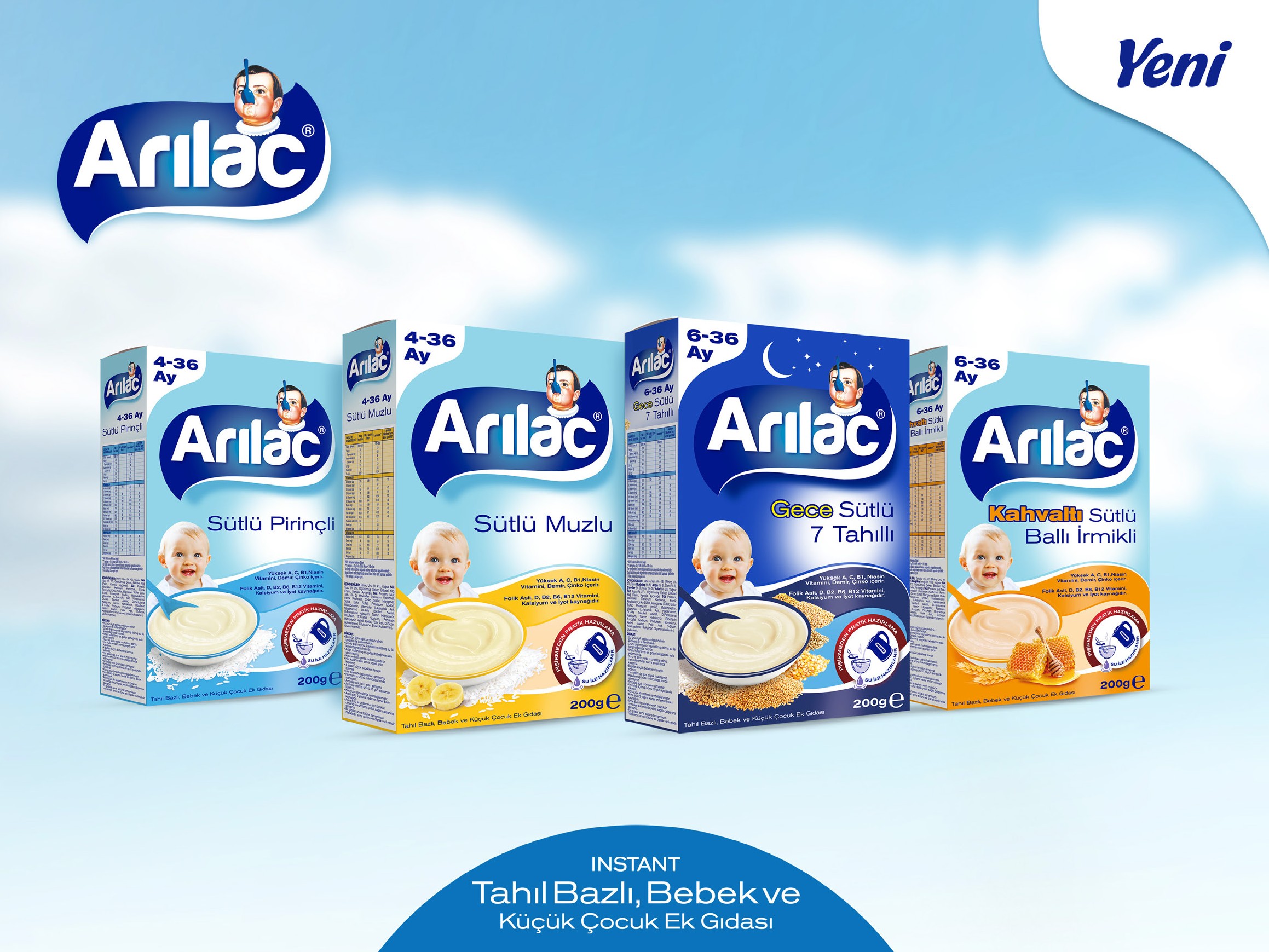 Новинка
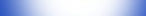 Ночная Молочная с 7 видами злаков
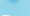 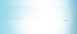 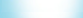 Молочно-банановая
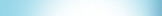 Молочно- рисовая
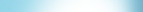 Завтрак молочная манная с   медом
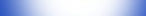 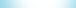 Детское питание мгновенного приготовления на зерновой основе для малышей и детей младшего возраста
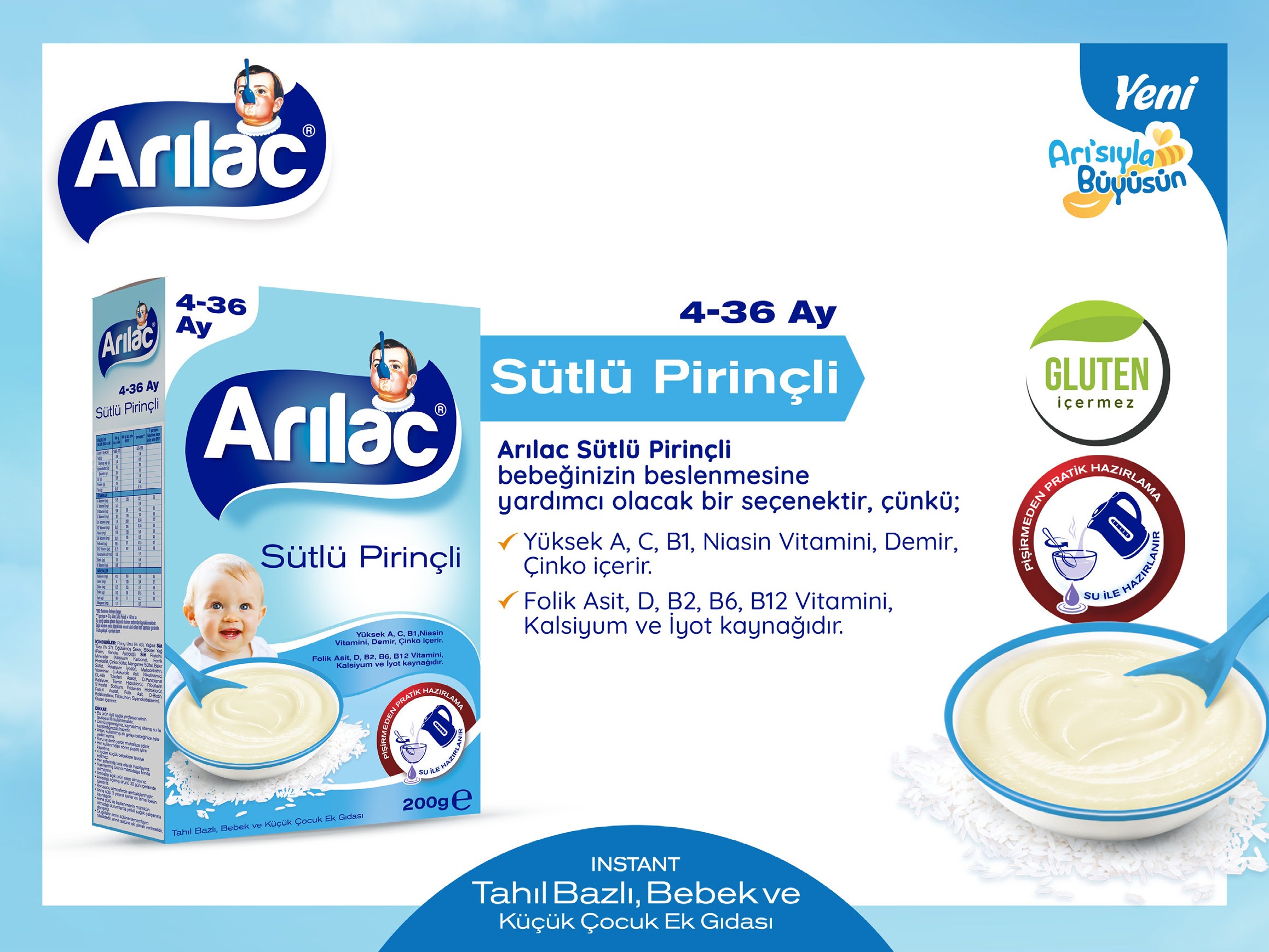 новинка
Расти вместе с  ARILAC
Не содержит глютин
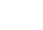 МЕСЯЦ
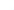 МЕСЯЦ
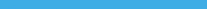 МОЛОЧНО-РИСОВАЯ
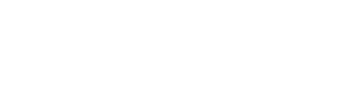 Быстрое приготовление Просто добавьте воды
ARILAC молочно-рисовое питание одно из самых подходящих смесей для малышей потому что : 
Высокое содержание витамин А,С,В, ниацин, железо, цинк.
Фолиевая кислота, витамины D,B2,B6,B12, кальций и йод.
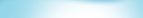 МОЛОЧНО-РИСОВАЯ
Детское питание мгновенного приготовления на зерновой основе для малышей и детей младшего возраста
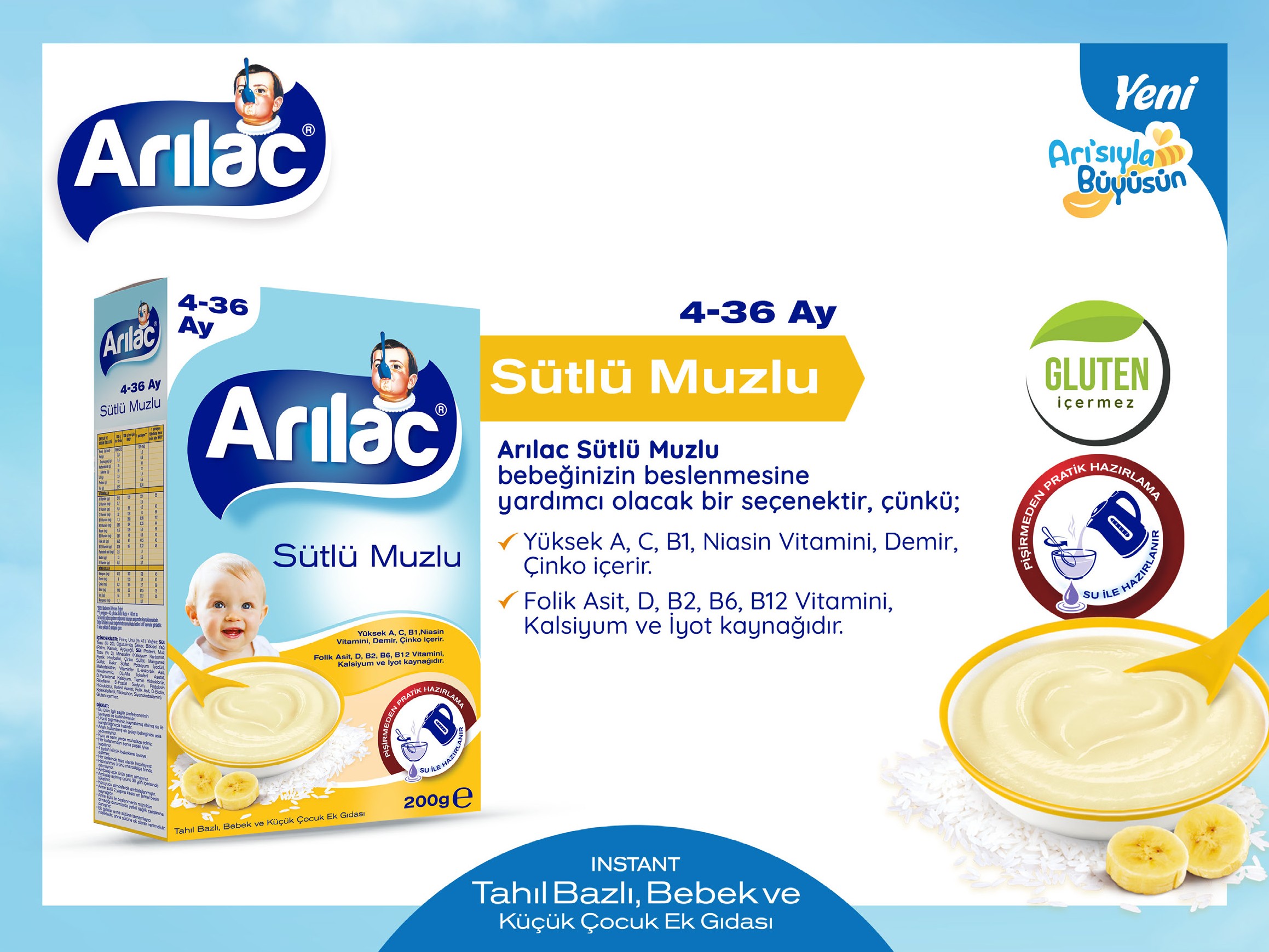 новинка
Расти вместе с  ARILAC
Не содержит глютин
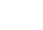 МЕСЯЦ
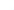 МЕСЯЦ
МОЛОЧНО-БАНАНОВАЯ
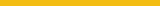 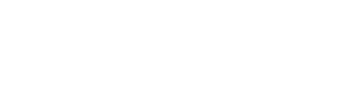 Быстрое приготовление Просто добавьте воды
ARILAC молочно-банановое питание одно из самых подходящих смесей для малышей потому что : 
Высокое содержание витамин А,С,В, ниацин, железо, цинк.
Фолиевая кислота, витамины D,B2,B6,B12, кальций и йод.
МОЛОЧНО-БАНАНОВАЯ
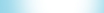 Детское питание мгновенного приготовления на зерновой основе для малышей и детей младшего возраста
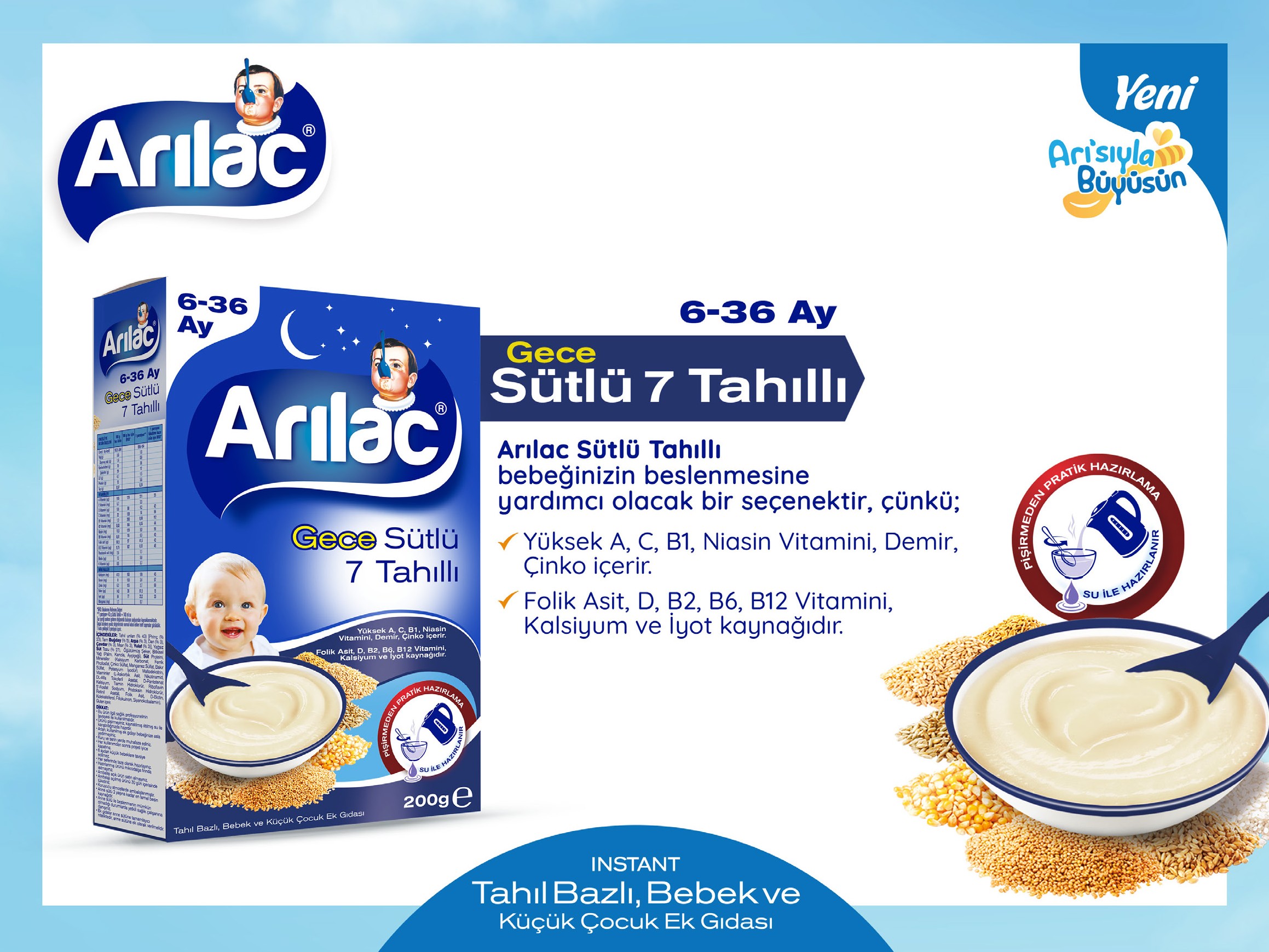 новинка
Расти вместе с  ARILAC
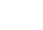 МЕСЯЦ
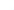 МЕСЯЦ
НОЧНАЯ МОЛОЧНАЯ СМЕСЬ С 7 ВИДАМИ ЗЛАКОВ
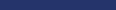 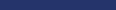 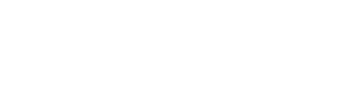 Быстрое приготовление Просто добавьте воды
ARILAC молочная смесь с 7 видами злаков одна из самых подходящих смесей для малышей потому что : 
Высокое содержание витамин А,С,В, ниацин, железо, цинк.
Фолиевая кислота, витамины D,B2,B6,B12, кальций и йод.
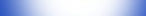 Ночная Молочная с 7 видами злаков
Детское питание мгновенного приготовления на зерновой основе для малышей и детей младшего возраста
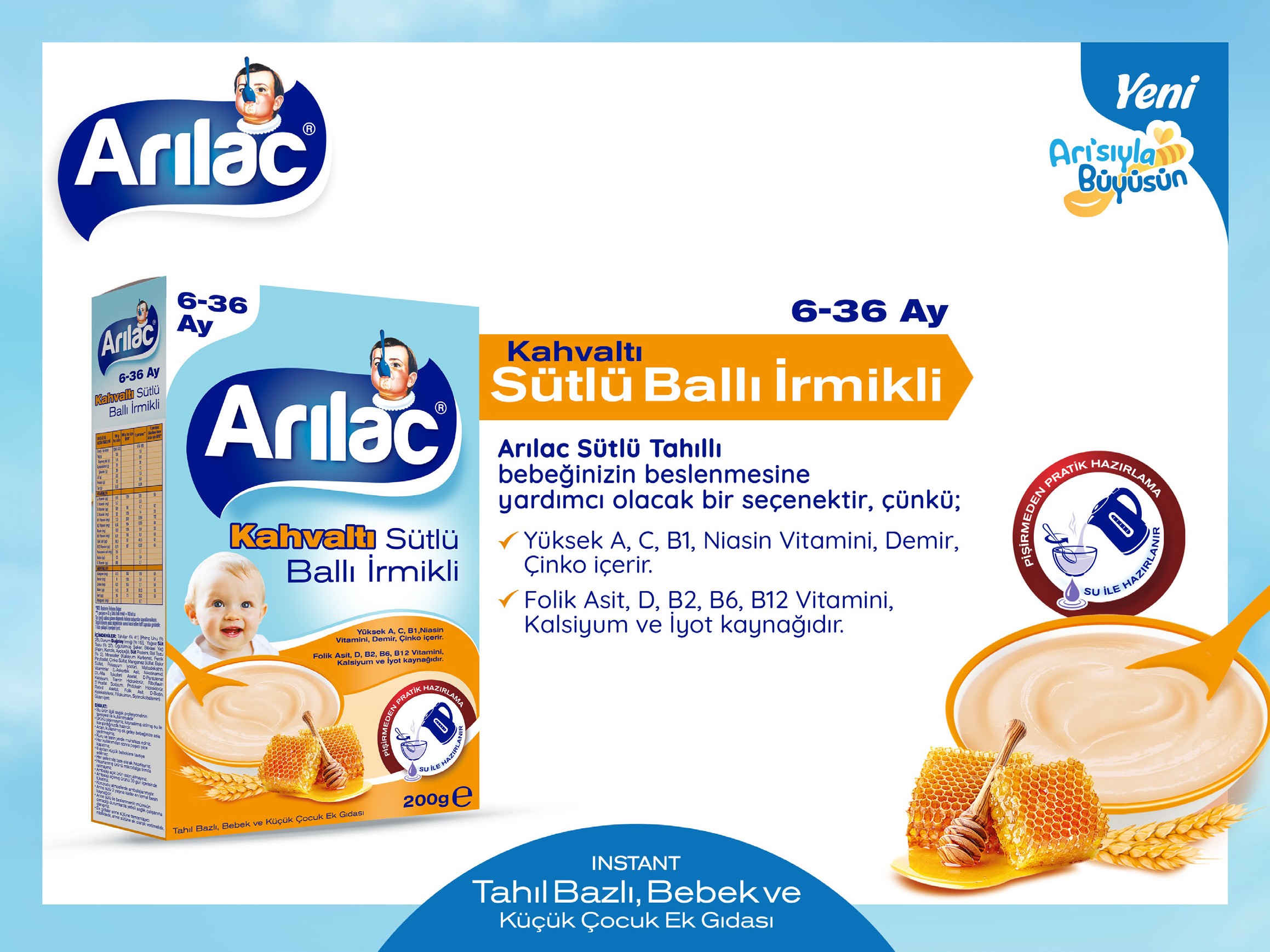 новинка
Расти вместе с  ARILAC
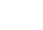 МЕСЯЦ
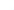 МЕСЯЦ
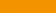 Завтрак молочная манная с   медом
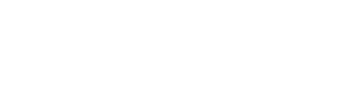 Быстрое приготовление Просто добавьте воды
ARILAC молочно-манная с медом питание одно из самых подходящих смесей для малышей потому что : 
Высокое содержание витамин А,С,В, ниацин, железо, цинк.
Фолиевая кислота, витамины D,B2,B6,B12, кальций и йод.
Завтрак молочная манная с медом
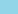 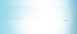 Детское питание мгновенного приготовления на зерновой основе для малышей и детей младшего возраста
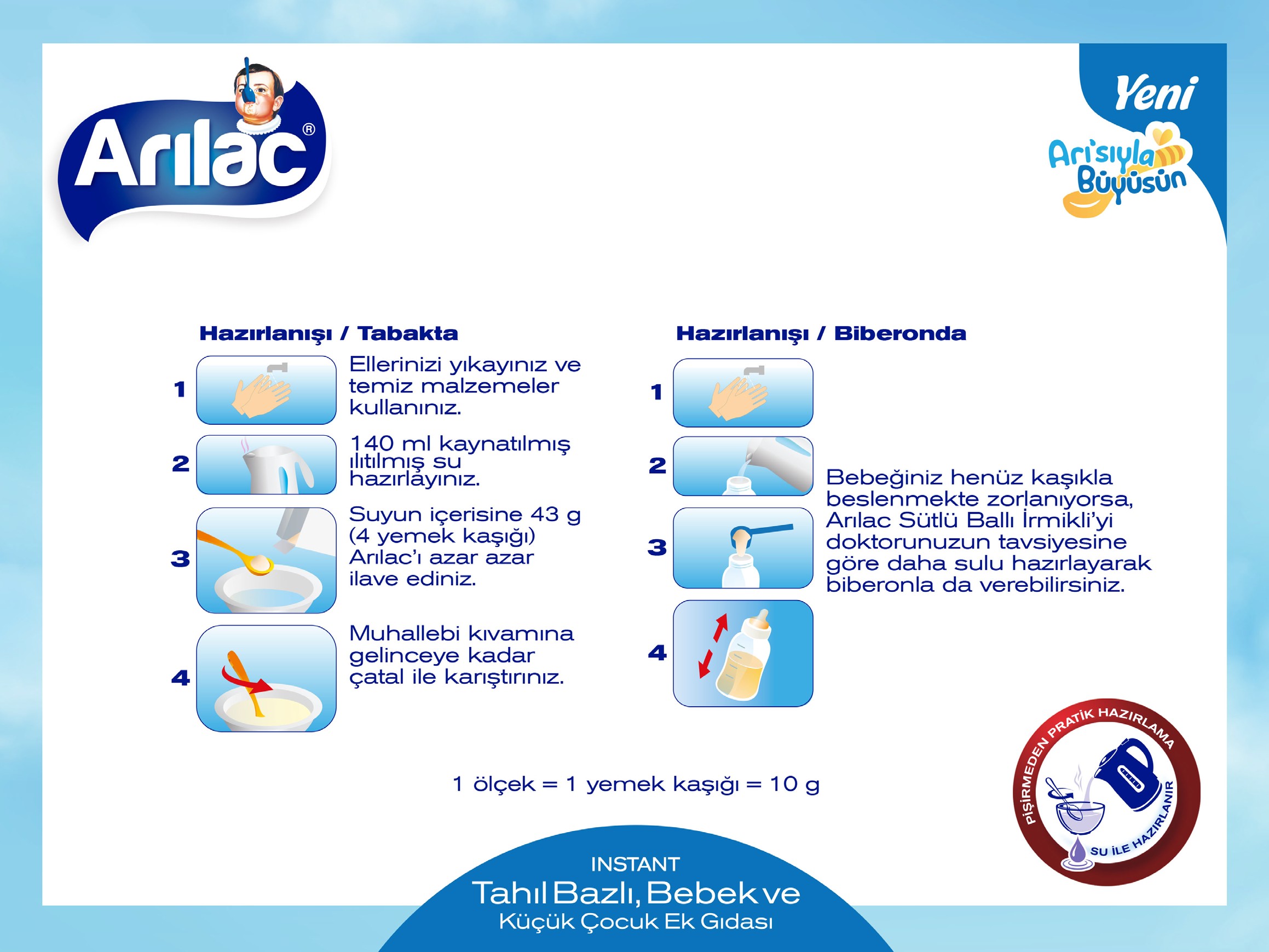 новинка
Расти вместе с  ARILAC
Приготовление на  тарелку
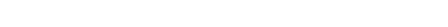 Приготовление на бутылочку
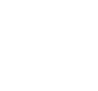 Перед приготовлением тщательно вымойте руки
Если у вашего ребенка все еще возникают проблемы с кормлением ложкой, вы можете приготовить молочно-медовую манную смесь в соответствии с рекомендациями врача и давать из бутылочки.
Вскипятить 140 мл воды
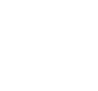 ARILAK Постепенно в воду добавить 43гр. (4 столовые ложки) смеси
Размешайте смесь вилкой до полной консистенции
Быстрое приготовление Просто добавьте воды
Детское питание мгновенного приготовления на зерновой основе для малышей и детей младшего возраста
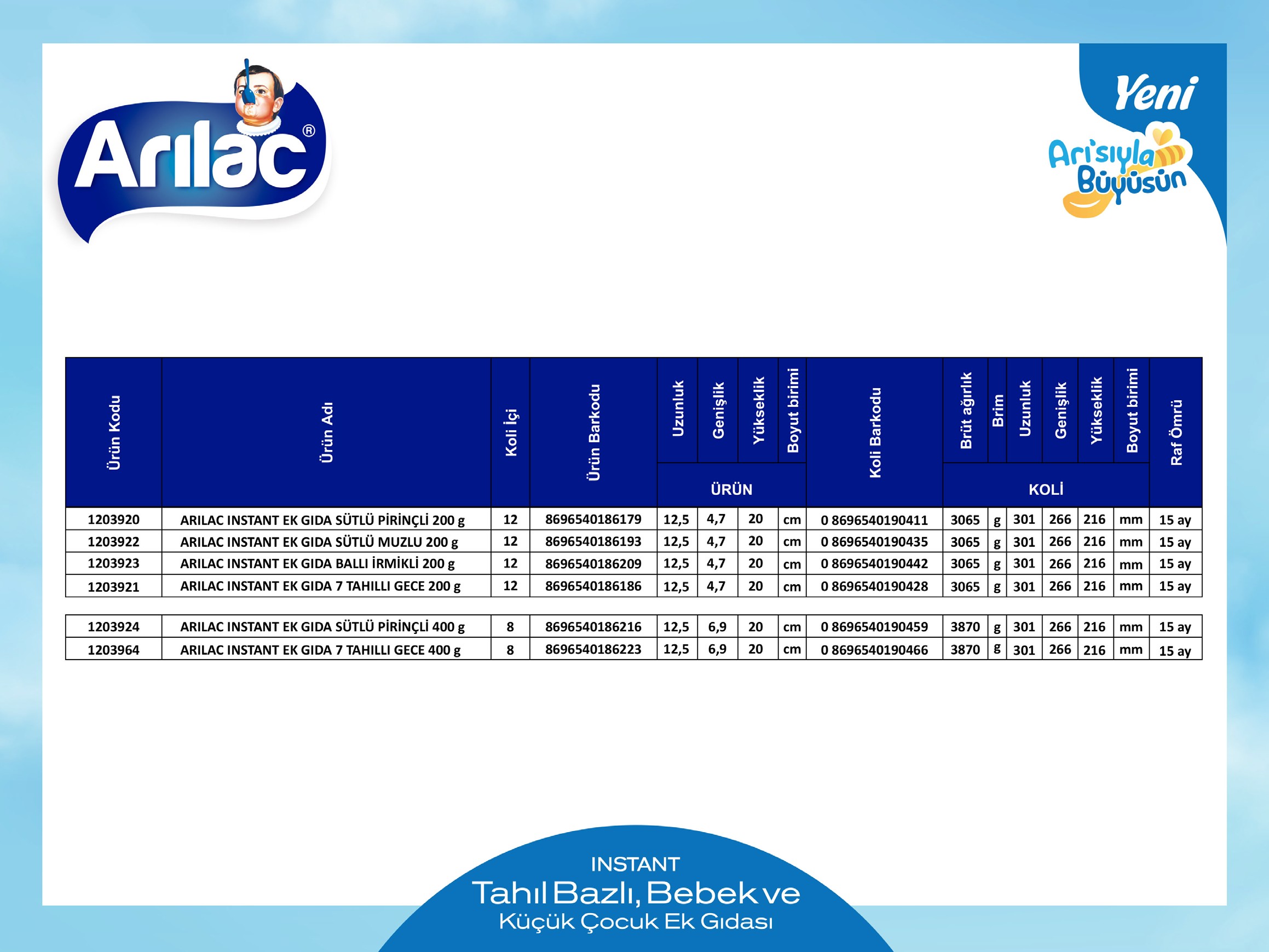 новинка
Расти вместе с  ARILAC
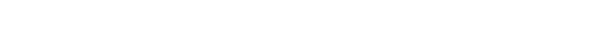 Детское питание мгновенного приготовления на зерновой основе для малышей и детей младшего возраста
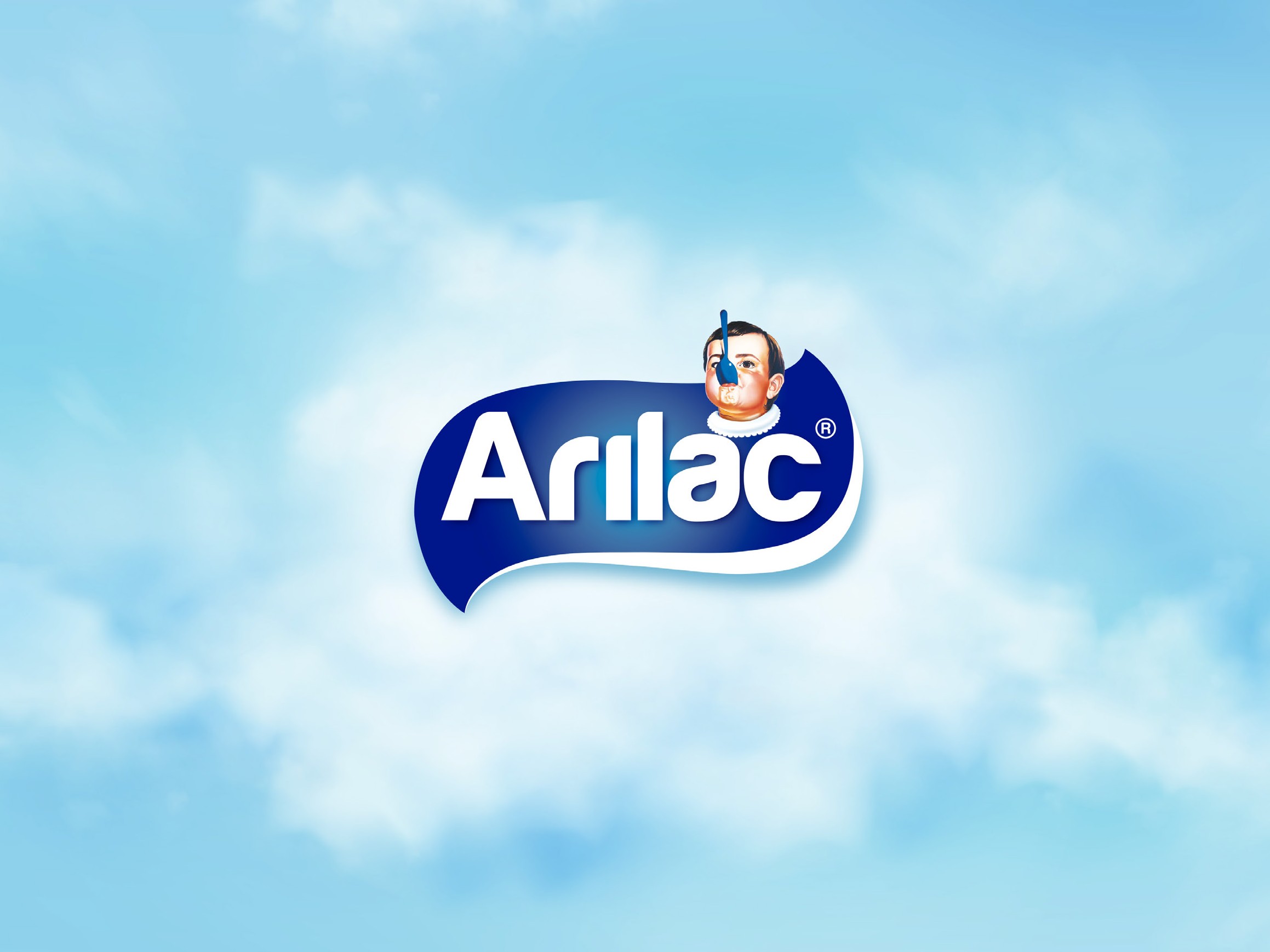